Prescribing Safety Assessment Training Workshop
Introduction to PSA item authoring
PWS, REV & CAL items
Dr Lynne Bollington
Agenda
PSA item development process
Creating new items
Item development is a multi-stage process
5 stages of version control (V0–V4)
Only items at V0 & VR can be edited by authors
Items may be returned to VR for revision and resubmission at any stage
Copy editors ensure the items are in house style
New, V0
Submit, V1
Edit, V2
PRM, V3
AB & SSG, V4
Use
information is in the correct order
spelling is corrected
superfluous information is deleted
all abbreviations are from the approved list
reference ranges are consistent with house style
metadata are complete and correct
Clinical reviewer checks item content:
New, V0
Submit, V1
Edit, V2
PRM, V3
AB & SSG, V4
Use
items on correct template
PMH matches DH
indications and doses match BNF
keyed answer matches BNF (if appropriate)
Identify potential problems in item construct
issues are fixed, or flagged for further consideration
Peer review for clinical appropriateness:
New, V0
Submit, V1
PRM, V3
Edit, V2
AB & SSG, V4
Use
reviewers come from various backgrounds and have differing expertise
check face validity
match contemporary practice
unambiguous and clear
appropriate difficulty
relevant to FY1
Assessment Board approves paper(s);Standard Setting Group set pass mark:
New, V0
Submit, V1
AB & SSG, V4
Edit, V2
PRM, V3
Use
Assessment Board:
approves paper build, including item anchoring, re-use etc
checks against assessment blueprint
confirms coverage of therapeutic domains and topics
checks item content
elaborates on mark schemes
reviews item usage post-hoc
SSG:
checks item content
considers difficulty of items
sets pass mark/item
Item progress can be viewed by the author in the DashboardFeedback is visible at all stages
VR
V1
V2
V3
V4
V0
DD
Agenda
PSA item development process
Creating new items
Adding new item
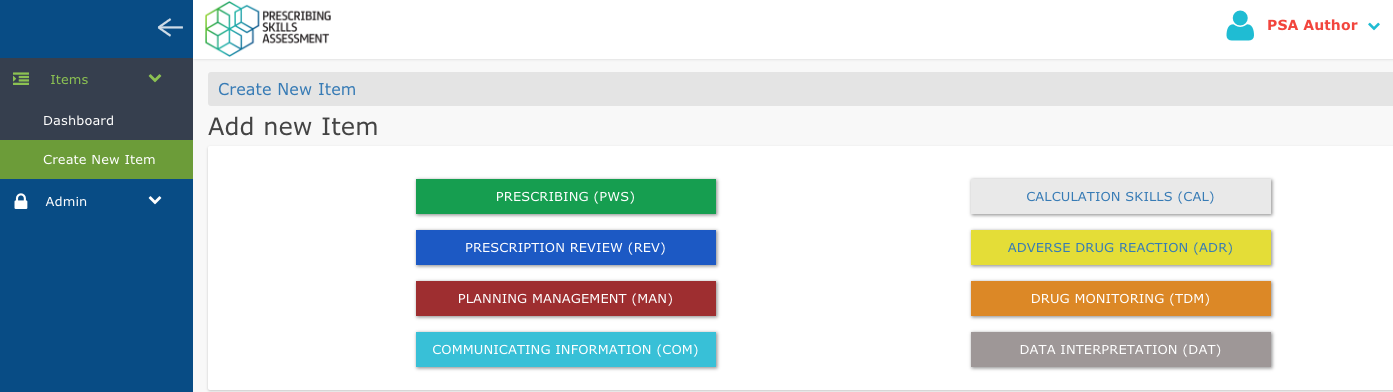 Side menu expands to show text
Prescribing items (PWS)
PWS items present a scenario where a prescription is required
Reasoning and judgementDeciding on the most appropriate prescription to write, based on the clinical circumstances
Measurable actionWriting a safe, effective prescription for a single medicine to tackle a specific indication or syndrome.
Starting a new item
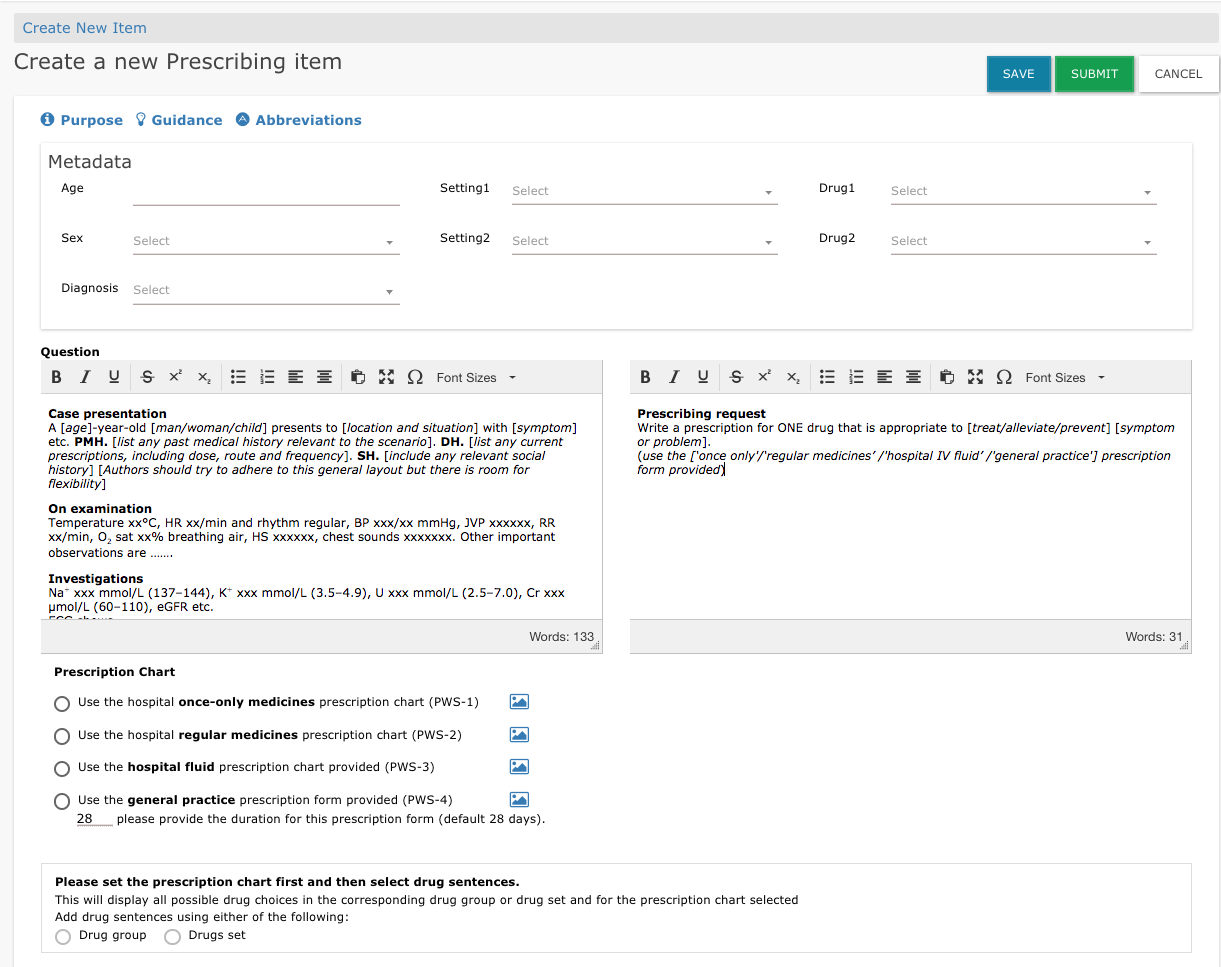 Select a prescription chart
Write a case presentation
Edit the prescribing request as appropriate
Suggest a marking scheme
Or select a drug set (if available)
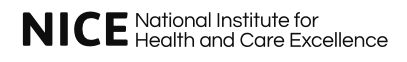 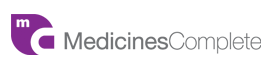 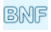 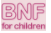 Use the British National Formulary, to which the candidates will have access throughout, as the ultimate arbiter of dose ranges, routes, indications, contra-indications, etc.
Include justifications for optimal and suboptimal answers
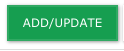 Remember to save the mark scheme after adding each drug.
For IV fluids, indicate which volumes and which rates are acceptable
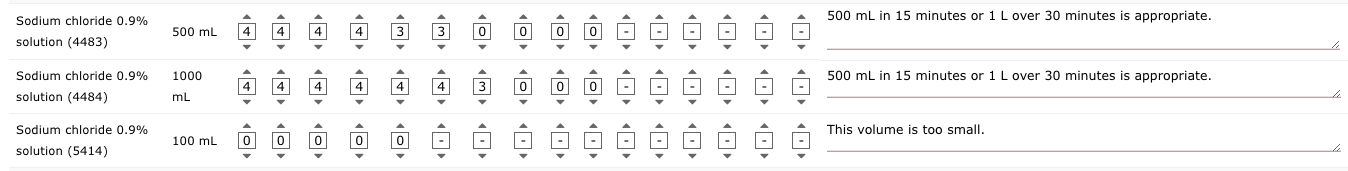 System navigation help tools
delete
copy
edit
In viewing mode:
In edit mode:
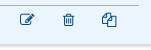 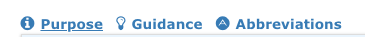 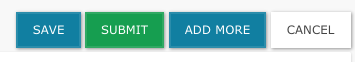 Item usage and performance data
Fac: 98.6%
Dis: 0.084
This item was insufficiently focused
New, V0
Submit, V1
Edit, V2
PRM, V3
AB & SSG, V4
Use
Fac 98.6%
Dis: 0.084
. . there were too many correct answers
New, V0
Submit, V1
Edit, V2
PRM, V3
AB & SSG, V4
Use
Prescription Review items (REV)
REV items present a prescription for review, that was written by someone else

Reasoning and judgementDeciding which components of the prescription are inappropriate, unsafe or ineffective
Identifying ADRs, interactions, contraindications and dose errors
Only ONE dose error permitted - more than one is very unlikely in practice
Two questions, with 1-3 marks each (max 4 marks in total)
If one of the questions is an interaction, include ONE of the interacting drugs in the case presentation and lead-in so candidates don’t have to pick both drugs from the list of medicines.
House style is important here
List between 6–10 medicines
lower case, 
generic name,
no strength
Select from drop-down lists that appear when you begin to type
Calculation skill items (CAL)
Competencies
Reasoning and judgementMaking an accurate drug calculation based on numerical information 
Measurable actionRecording the answer accurately with appropriate units of measurement
All facts required to do the calculation must be included
Fac: 98.0%
Dis: 0.055
This item was too easy and did not discriminate
New, V0
Submit, V1
Edit, V2
PRM, V3
AB & SSG, V4
Use
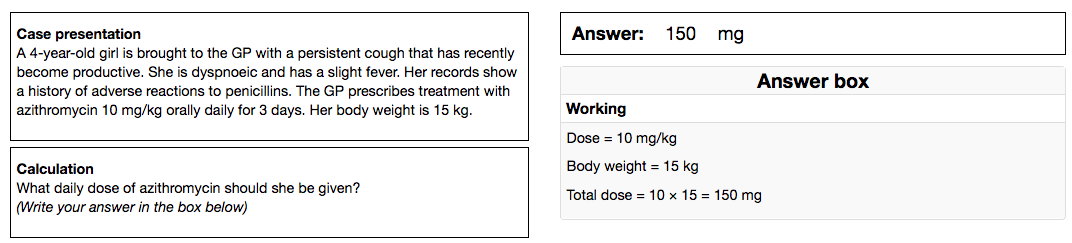 Complex, multi-step calculations tend to work best